HTS Cable Test Facility Project - Conductor Status
Ian Pong (ipong@lbl.gov)
on behalf of the SMP Materials Team
Lawrence Berkeley National Laboratory
Outline
Wire
Cable
Braiding
Status (scope and schedule)
Wire procurement
Bare cable fabrication
Direct braiding
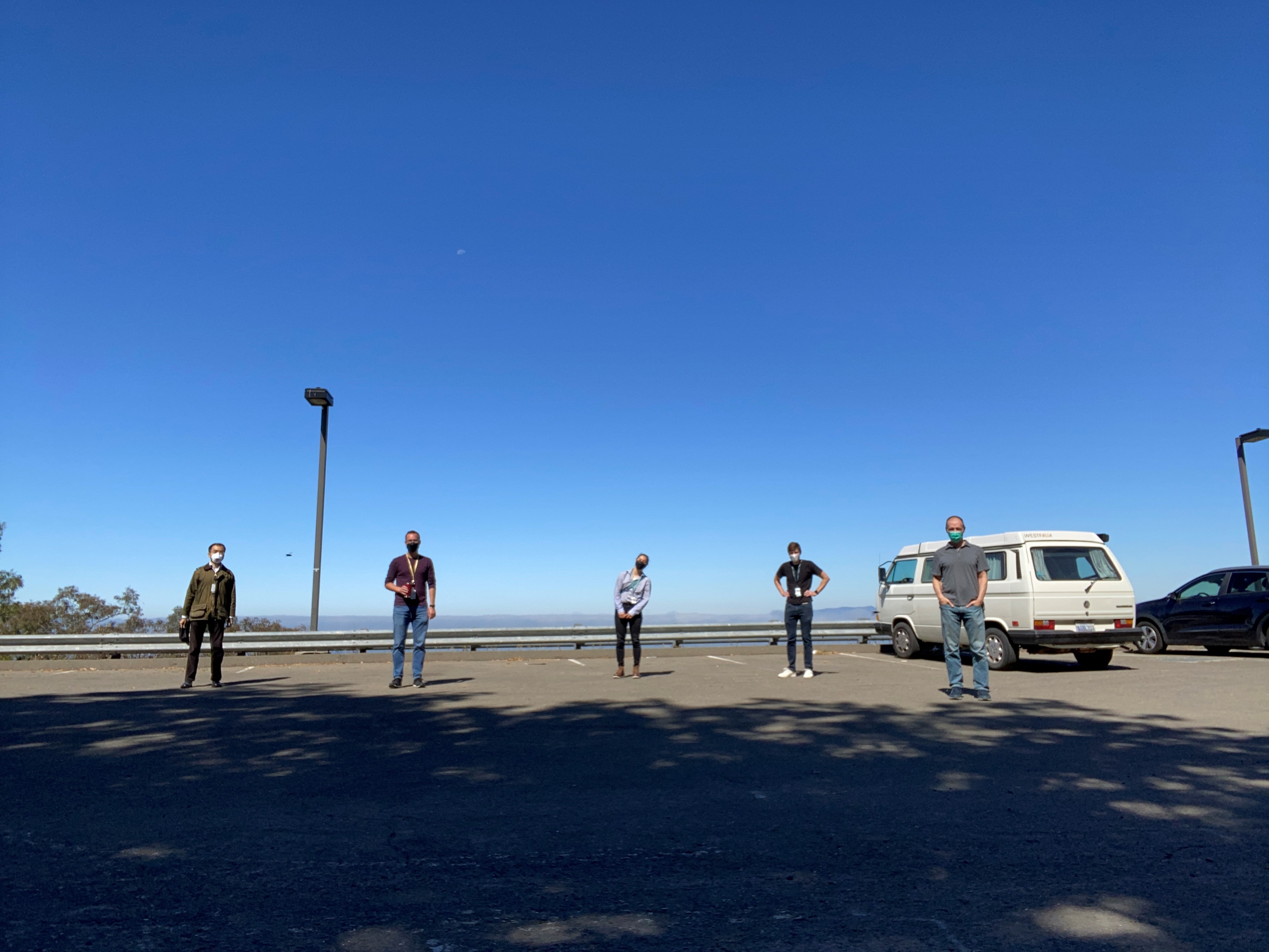 With contributions from Al Baskys, Jean-Francois Croteau, Elizabeth Lee, Andy Lin, and Michael Naus
2
2022 08 19
HTS Cable Test Facility Project - Conductor Status (Ian Pong)
Status: Wire Procurement
Wire
Cable
Braiding
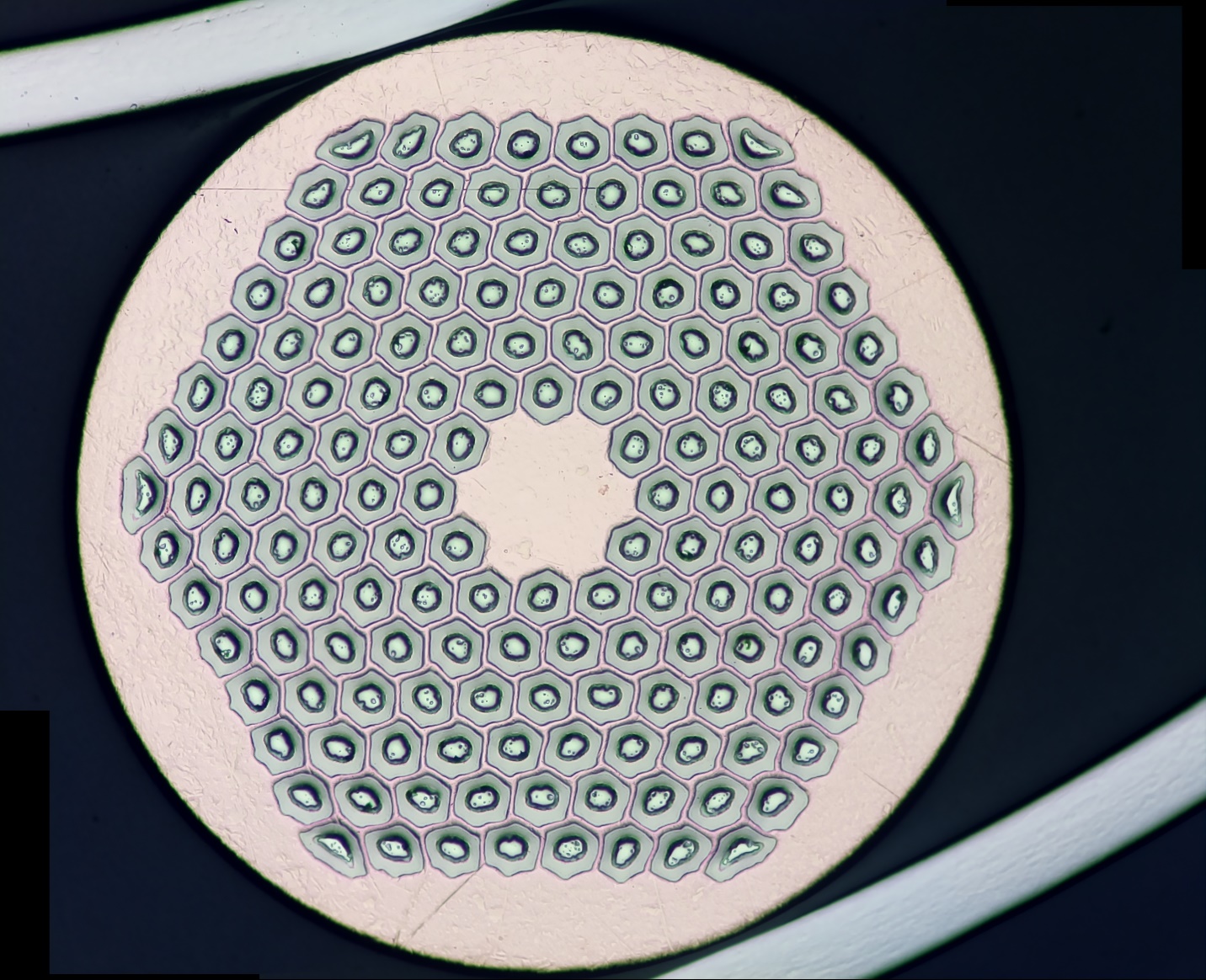 Wire for the Development Cables (completed)
LBNL PO 7509895 – 108/127 RRP® in Cable W10OL1301
CERN DEM-1.1 Wire – 162/169 RRP® in Cable W12OL1302
Prototype (completed)
LBNL PO 7576493 – 162/169 RRP® in Cable W12OL1303
Production (in progress)
LBNL PO 7629842 – 162/169 RRP® for 5 cables (3 long, 2 short)
Signed on 2022 03 11
Shipment A due ~2022 09
Last shipment by 2022 06 01
Expecting to buy an extra unit as spare
Photo credit: Al Baskys
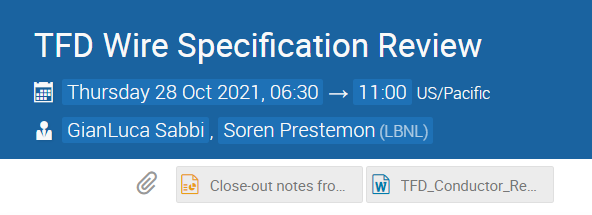 3
2022 08 19
HTS Cable Test Facility Project - Conductor Status (Ian Pong)
Status: Bare Cable Fabrication
Wire
Cable
Braiding
Development Cables (completed)
A paper published: https://doi.org/10.1109/TASC.2021.3094410 
Prototype Cable (completed)
A special seminar: W12OL1303 Cable Summary Presentation 2022 05 18 
Production Cables (to start in spring 2023)
Hardware upgrades in progress
Diagnostics upgrades in progress
Possibly preceded by a dummy (Cu) cable to qualify upgrades and minimize risk (threat)
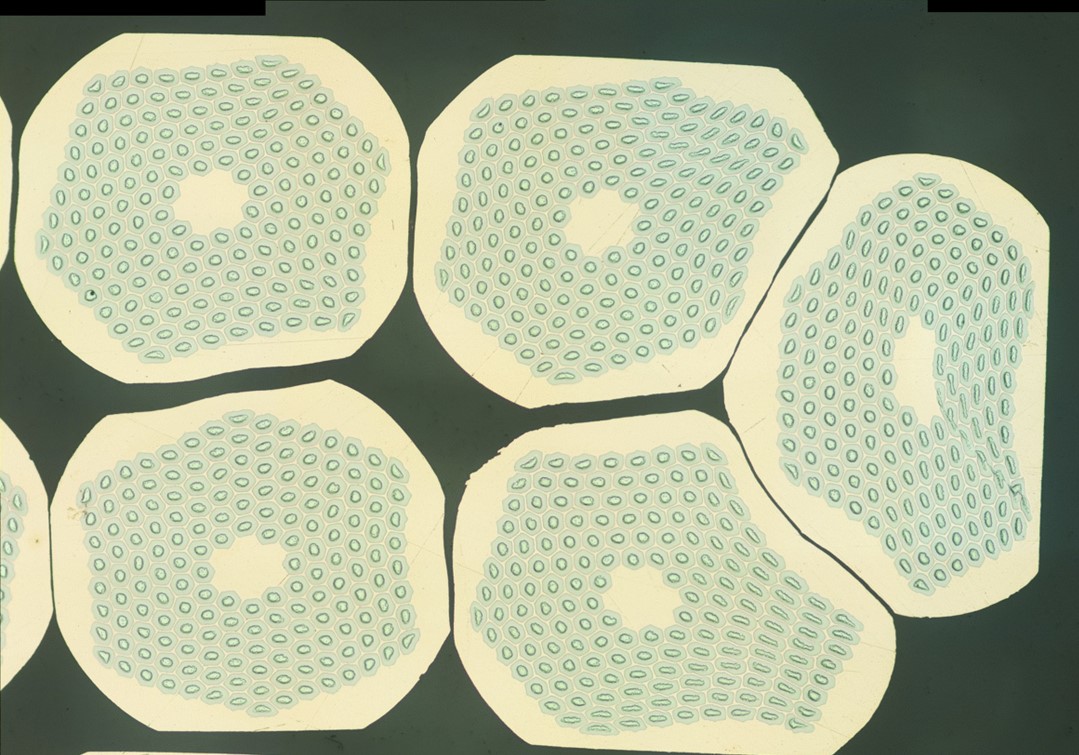 Photo credit: Al Baskys and Jean-Francois Croteau
4
2022 08 19
HTS Cable Test Facility Project - Conductor Status (Ian Pong)
The Prototype Cable Observations
Wire
Cable
Braiding
Top face
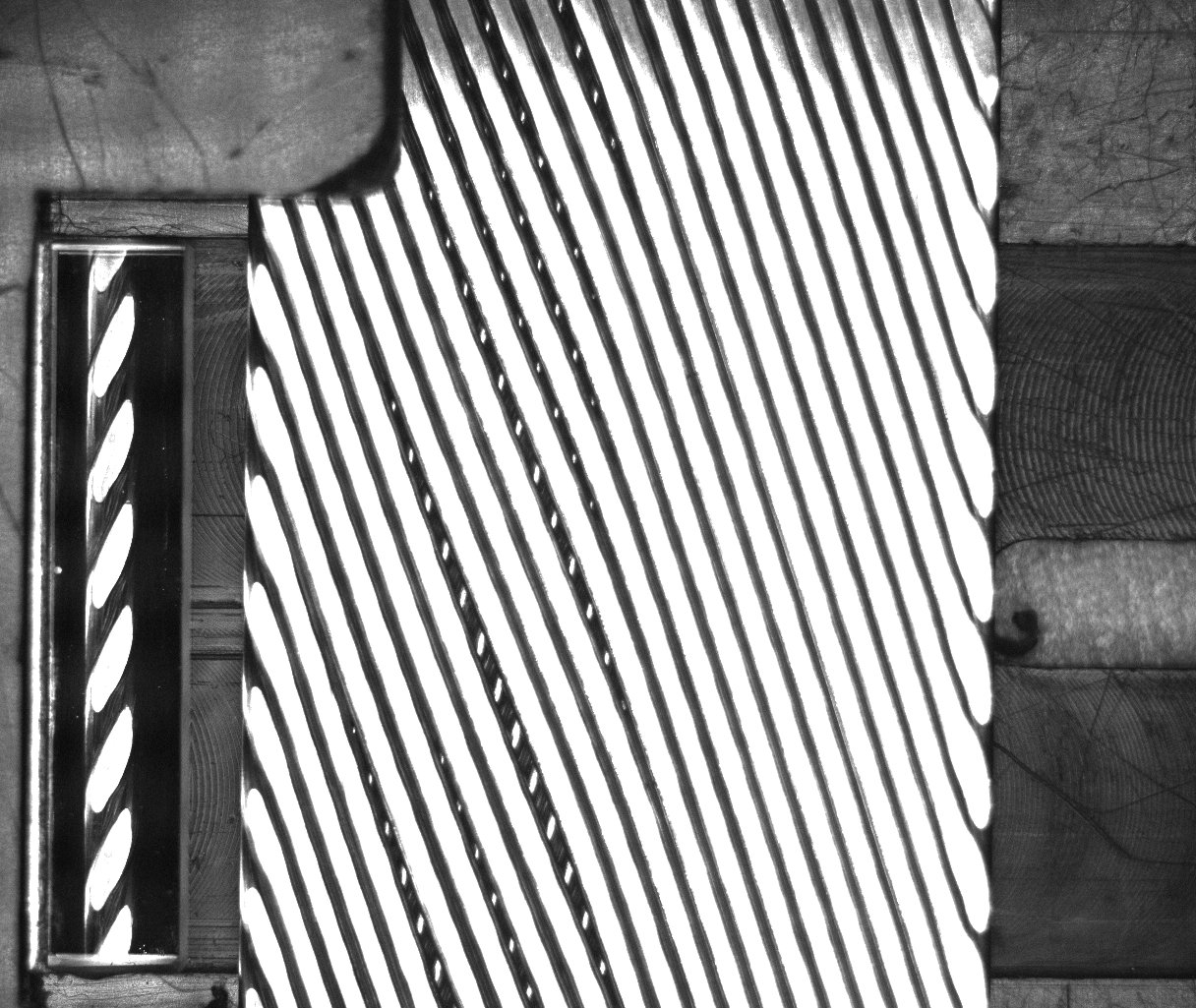 Payout direction
The twist pitch on the top face is significantly shorter leading making it less compact and resulting in gaps
The top roller likely running at different speed relative to the cable than the bottom roller
Mandrel asymmetry during run also indicates that cable biased towards the top roller
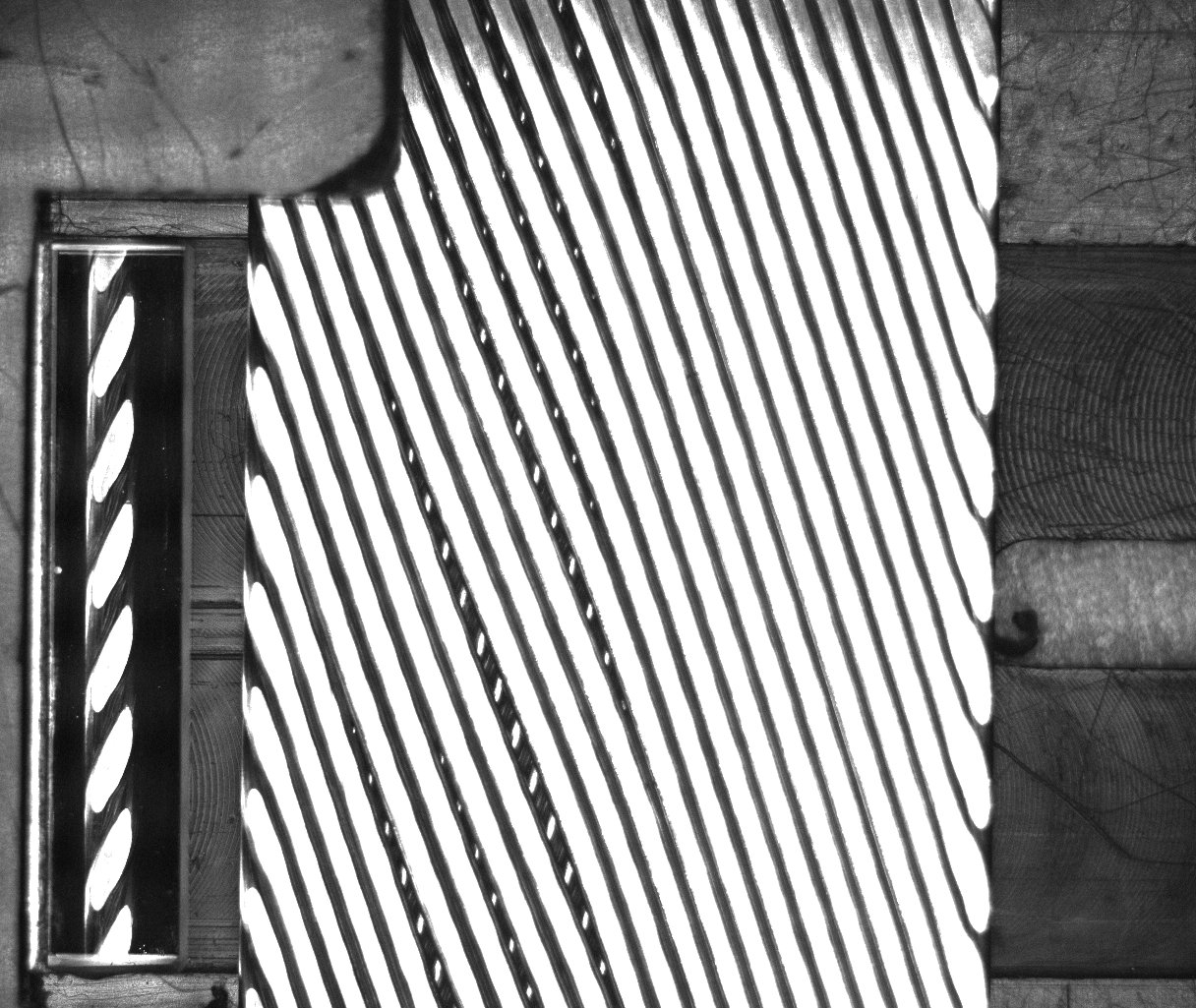 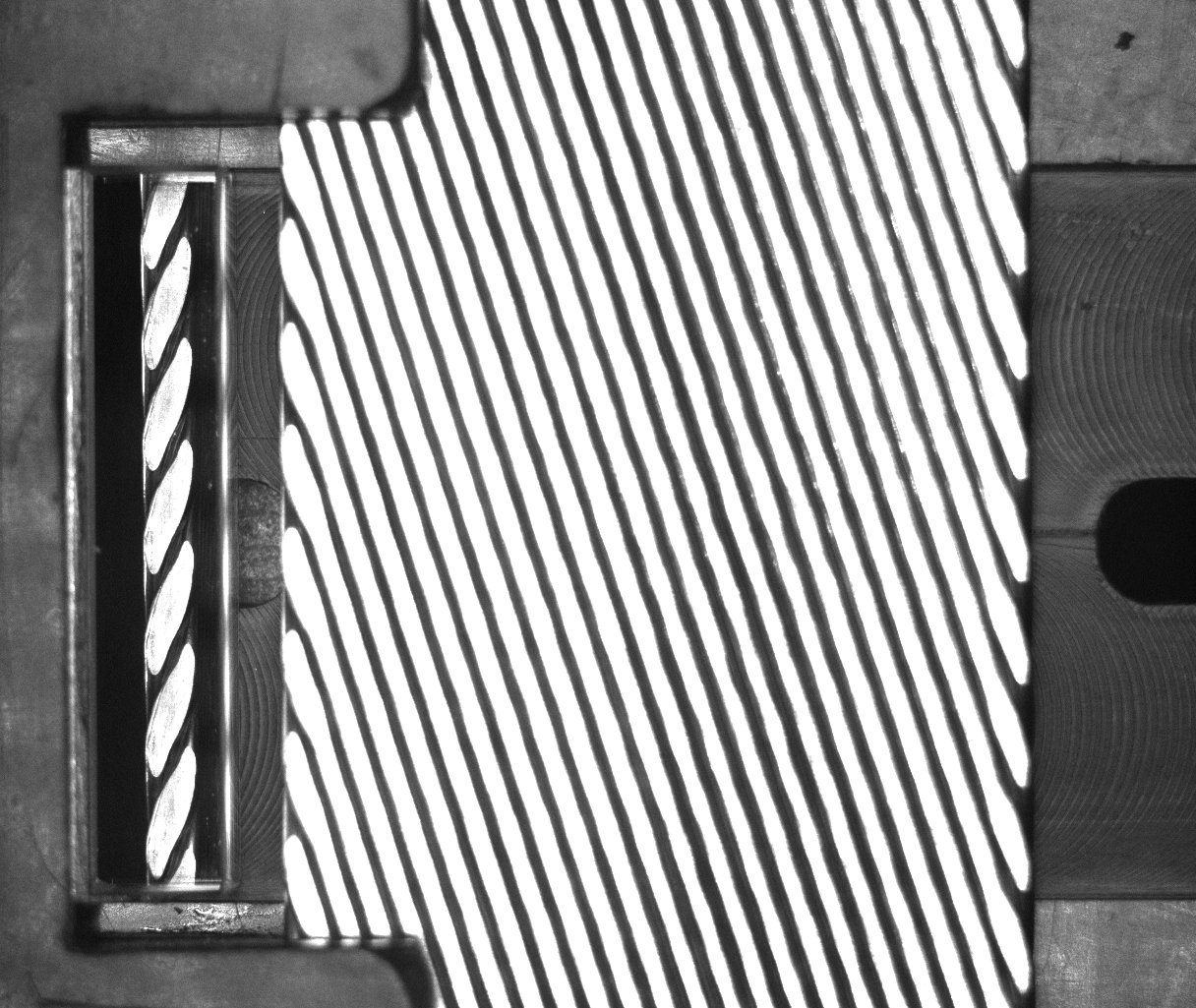 72.4 mm
19.7°
155 mm
81.5 mm
Bottom face
17.6°
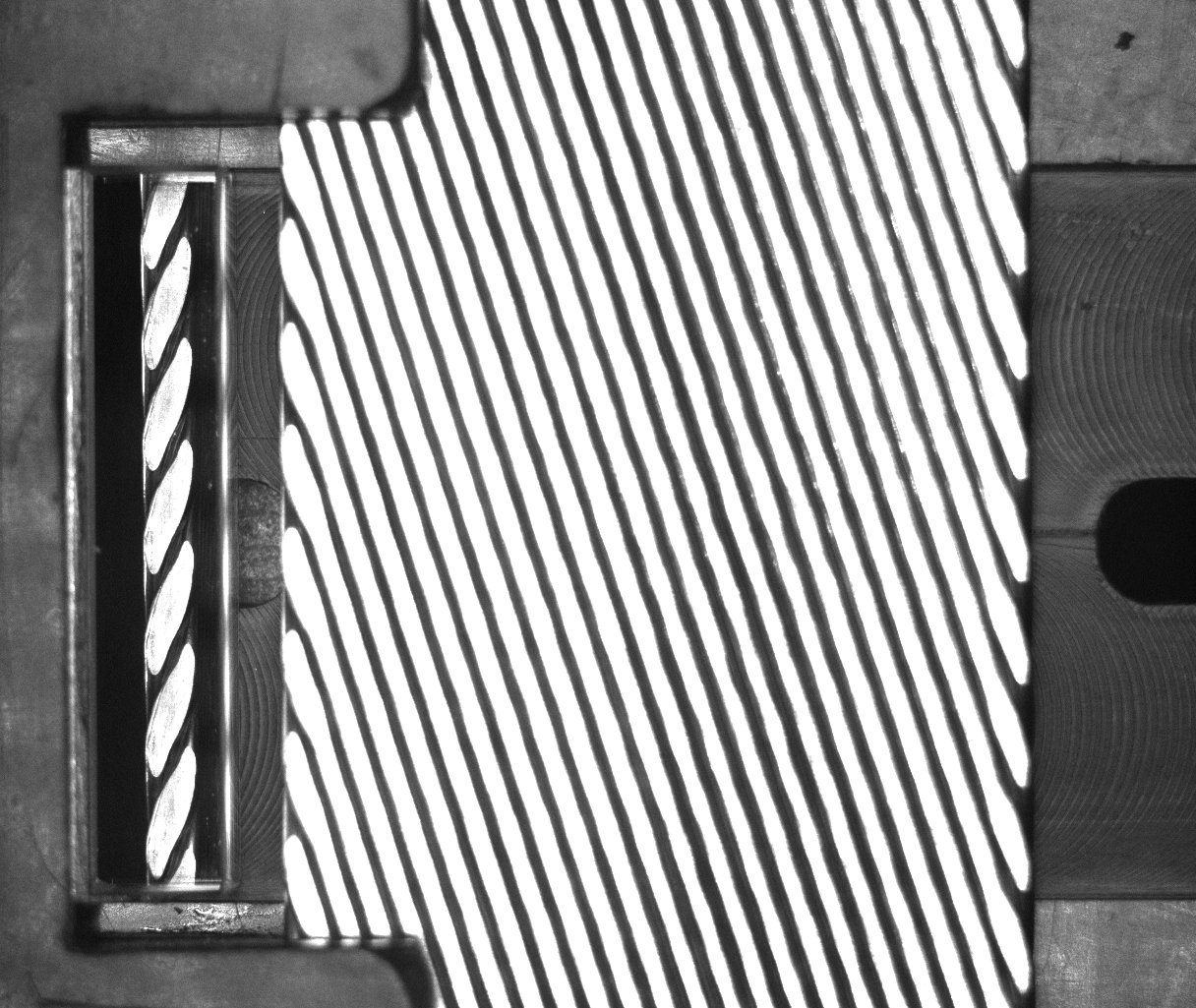 25.86 mm
5
2022 08 19
HTS Cable Test Facility Project - Conductor Status (Ian Pong)
Alignment and Asymmetry
Wire
Cable
Braiding
After 1303 cable production run, vertical misalignment of the mandrel and cable axes observed
Misalignment likely caused 
Asymmetric mandrel angle for the top and bottom broad faces
Asymmetric friction and possibly thereby different relative speed wrt rollers
Suspected cause for strand gap on top cable face
0.5 mm
1.5 mm
Mandrel tip
Roller aperture
6
2022 08 19
HTS Cable Test Facility Project - Conductor Status (Ian Pong)
Good news: Extracted Strand RRR is good
Wire
Cable
Braiding
Strand from billet #20516 worse than others, consistent with vendor and start-up RRR data
Specification: >100
7
2022 08 19
HTS Cable Test Facility Project - Conductor Status (Ian Pong)
Nevertheless: Cabling Machine Improvements
Wire
Cable
Braiding
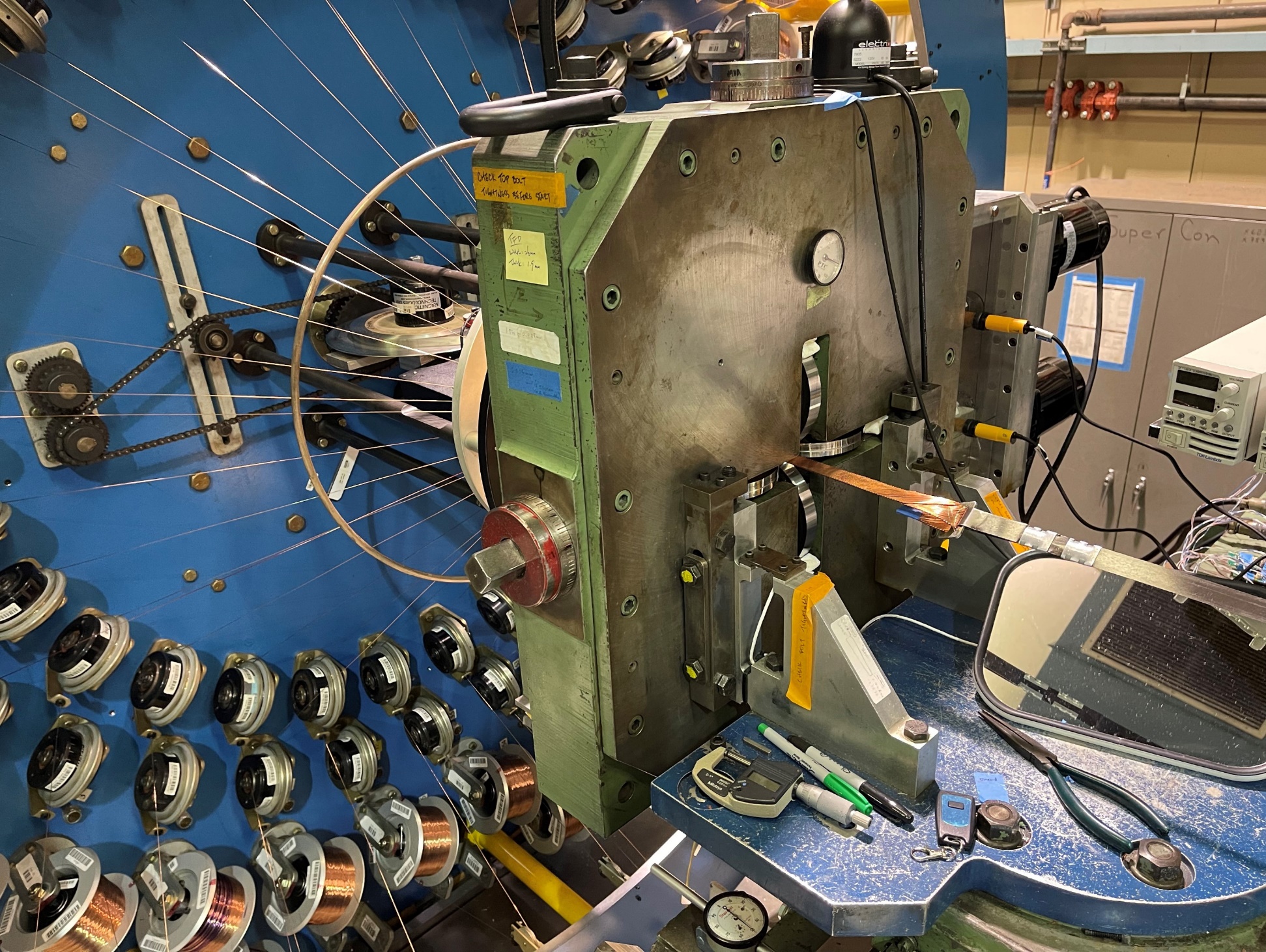 Diagnostics (in progress)
Monitoring and logging motor/roller speed as well as motor voltage for any indications of motor load/speed imbalance
Monitoring lubricant rate
Monitoring slip on caterpuller
Ambient conditions during cabling runs
…
Turkshead (in progress)
Higher power motors with drivetrain modification
Encoders for semi-closed loop control and single point safety stop
…
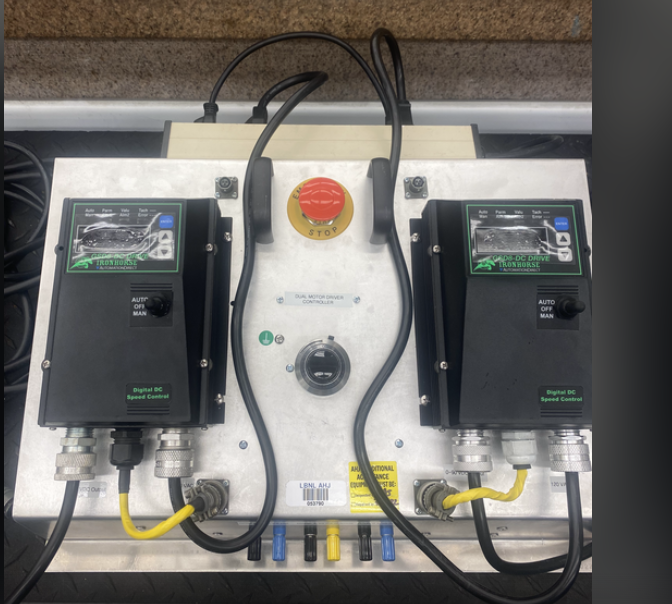 Photo credit: Elizabeth Lee
8
2022 08 19
HTS Cable Test Facility Project - Conductor Status (Ian Pong)
Status: Direct Braiding
Wire
Cable
Braiding
Prototype Cable (completed)
LBNL PO 7631056 – also procured sufficient raw material for the production cable
Production Cable
Need 10-stack hardware upgrade: Web Job Order #J28098.B
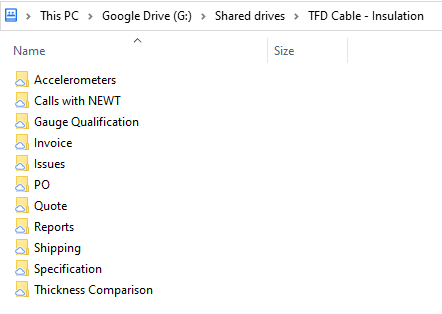 9
2022 08 19
HTS Cable Test Facility Project - Conductor Status (Ian Pong)